EMI SA2 Report
Alberto AIMAR, CERNSA2, WP Leader
EMI AHM, Hamburg Germany
SA2
Quality Assurance
SA1
SA1
QA Policies
QA Metrics
Development Trackers
Reports &
 Dashboards
Quality Control
Integration Infrastructure
Build and Test Tools
JRA1
JRA1
NA2
08/05/2012
2
Outline
Policies 
Tools
Testbeds
Metrics 
Quality Control
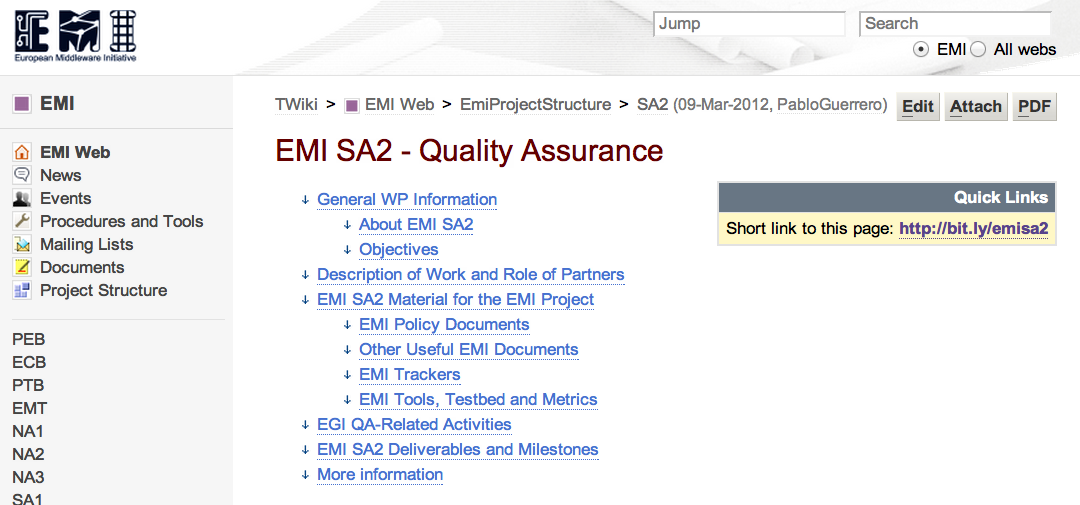 https://bit.ly/emisa2
08/05/2012
EMI AHM Hamburg – SA2 Report
3
Outline
Policies 
Tools
Testbeds
Metrics 
Quality Control
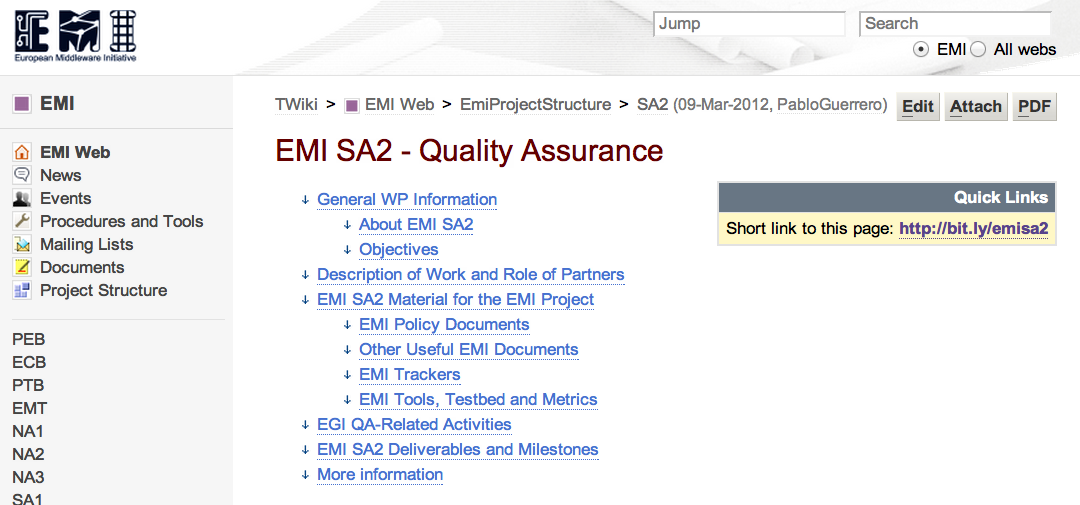 https://bit.ly/emisa2
08/05/2012
EMI AHM Hamburg – SA2 Report
4
QA Policies
QA Policies
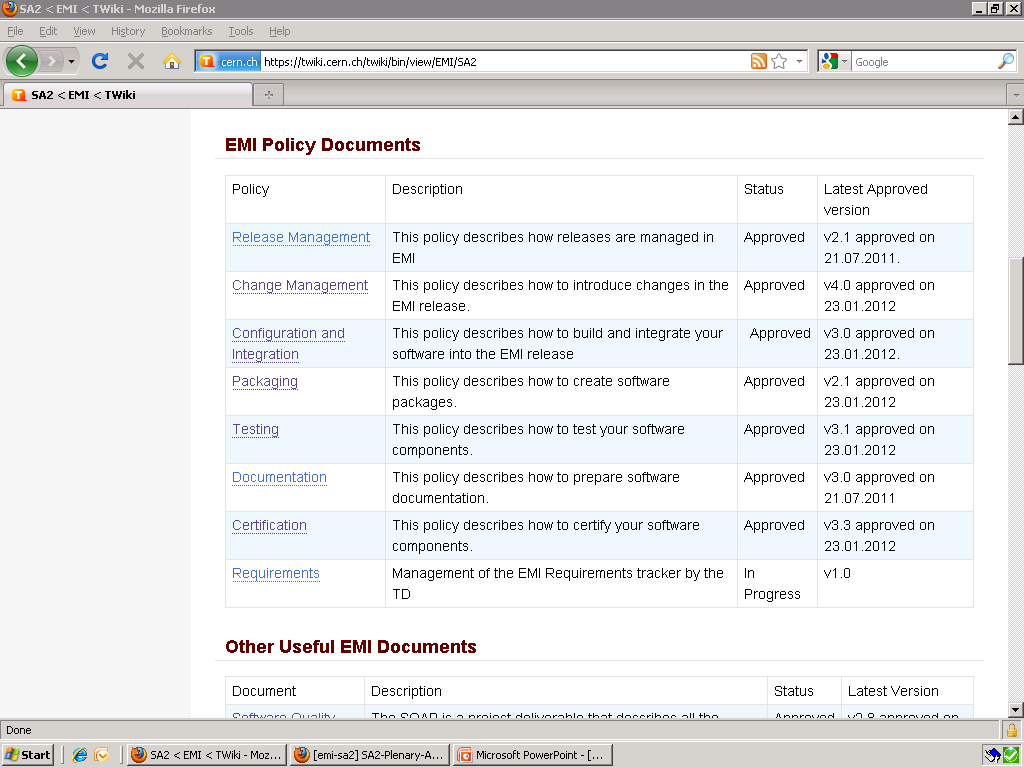 08/05/2012
EMI AHM Hamburg – SA2 Report
5
QA Policies Updates
QA Policies
Mayor update to the Policies for EMI 2
Adaptations for SL6 and Debian 6 (config, packaging, etc)
Changes to adapt to conventions for each platform
Training on the policies changes
https://twiki.cern.ch/twiki/bin/view/EMI/SA2

Consolidation of the Verification Dashboard
Improved with real use feedback from EMI 1 updates
Integration with other tools as source for reports
Many small features to improve usability
http://emi-verification.cern.ch/
08/05/2012
EMI AHM Hamburg – SA2 Report
6
EMI Verification Dashboard
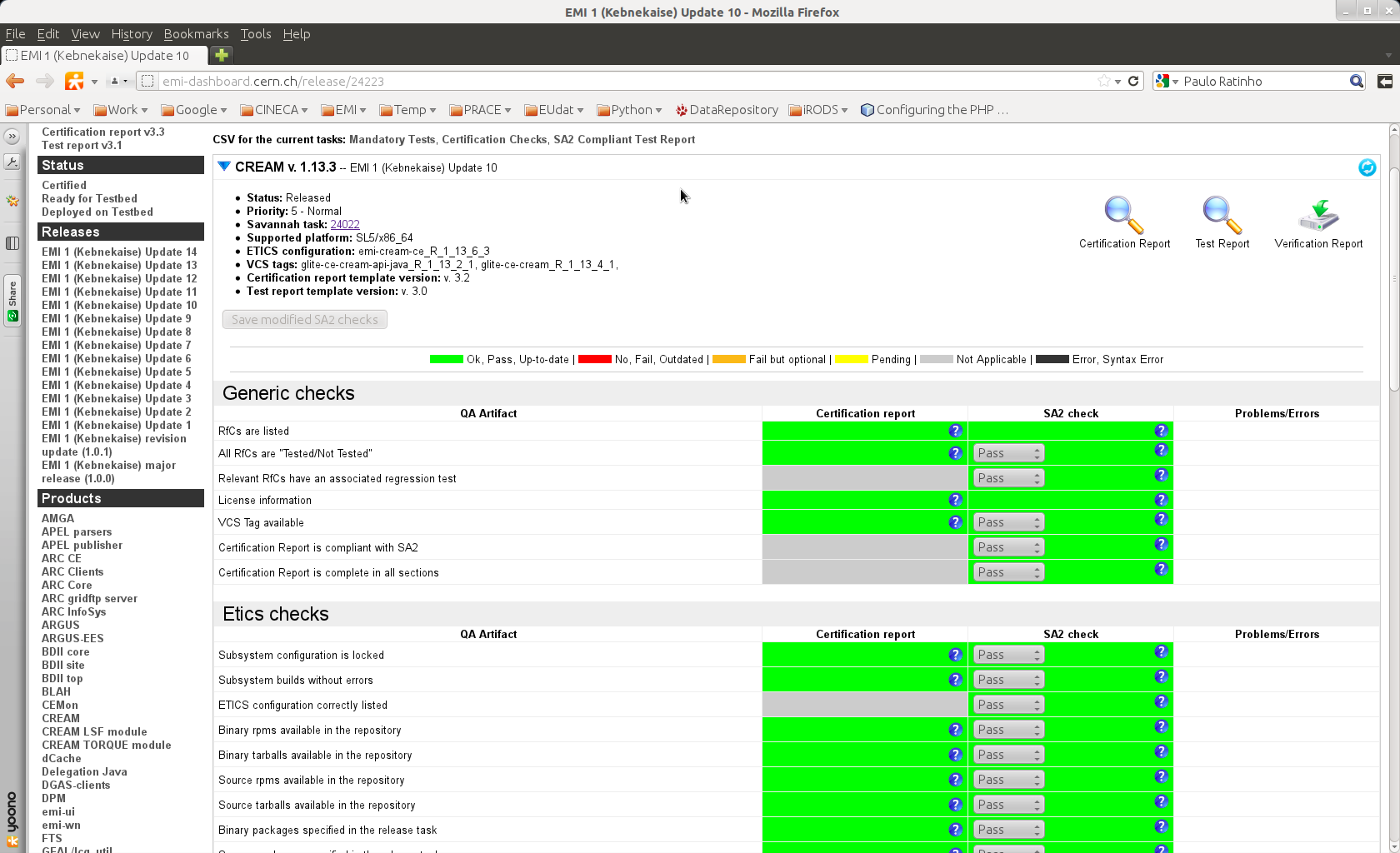 QA Policies
http://emi-verification.cern.ch
08/05/2012
EMI AHM Hamburg – SA2 Report
7
QA Policies – Year 3
QA Policies
Update of the SA2 QA policies
No mayor changes planned for EMI 3, but policies can still be discussed and changed as needed
Will depend on the post-EMI plan

Maintenance of the Verification Dashboard
 In order to provide more data for the reports
 Adapt to possible changes in the policies
 General bug fixing and maintenance
08/05/2012
EMI AHM Hamburg – SA2 Report
8
Outline
Policies  
Tools
Testbeds
Metrics 
Quality Control
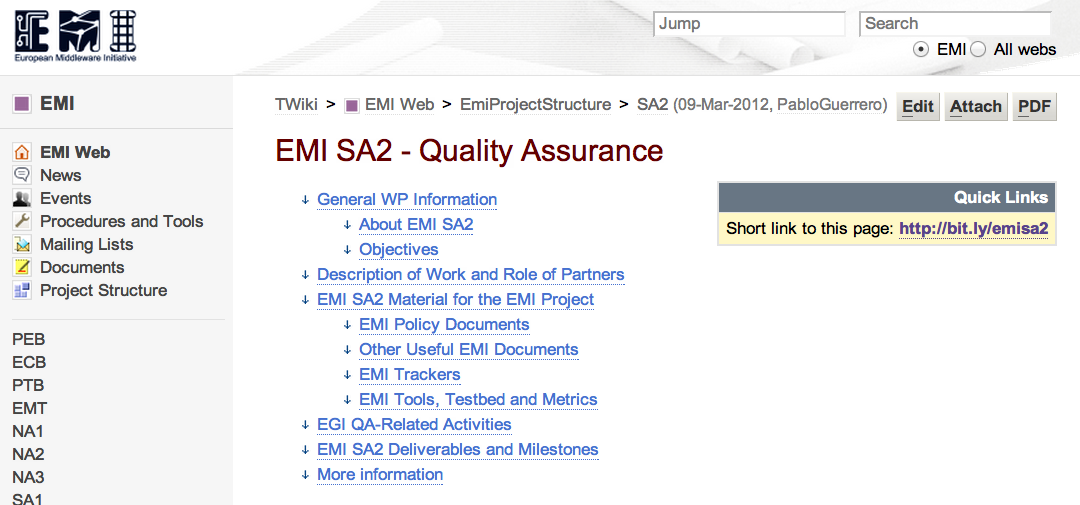 https://bit.ly/emisa2
08/05/2012
EMI AHM Hamburg – SA2 Report
9
EMI Tools and ETICS
Fedora (SL5, SL6) and Debian 6 
Standard build tools (Mock and PBuilder) 
Standard packaging/repositories (EPEL and APT)
Two ways of building
Using ETICS for build and packaging
PT sources run with Mock/Pbuilder
Extend ETICS infrastructure
Better workload management, improvements of the VMs
Maven mirror
VM images for developers
Elastic build infrastructure
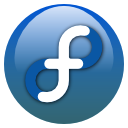 Build and Test Tools
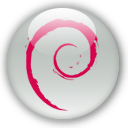 Montlhy ETICS Builds
EMI AHM Hamburg – SA2 Report
10
08/05/2012
ETICS - Other Improvements
Repository
APT repository generation and portal changes to be able to handle Debian packages and APT repositories
Improvements to avoid AFS slow downs and fix some registration issues
Debian NB summary page 
Collects information about the NBs 
All builds done in parallel, split by subsystems
Chart generator framework 
Developed to produce plots (or CSV files) out of metrics
Easily adapt to new requirements and report
Build and Test Tools
08/05/2012
11
Changes for Performance
Increase performance of VMs
New file systems in the worker nodes: EXT2 ->  EXT3
Disk type modified in the worker nodes: IDE -> SCSI
RAID level in the  hypervisors: RAID-1 -> RAID-0
Separate virtual disks to allow easy disk resizing for specific needs (services)
Average job time reduced between 15% and 20%
Improved work load distribution
Handle 3x no of jobs with the same hardware (more platforms)
Decided changes in resource management  from a static to a elastic pool
Native drivers for SL6, not Debian 6 (parallel NB by subsystem)
Build and Test Tools
12
08/05/2012
EMI AHM Hamburg – SA2 Report
Elastic VM Build Pool
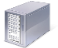 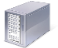 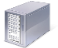 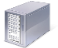 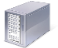 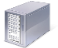 SL5 32
SL5 64
SL6 64
Deb 6 64
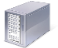 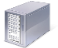 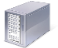 ETICS Pool
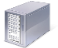 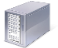 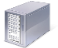 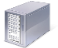 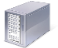 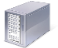 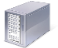 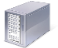 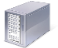 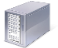 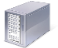 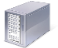 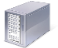 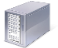 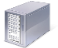 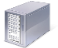 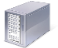 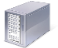 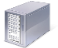 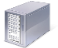 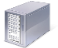 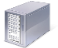 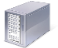 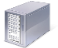 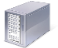 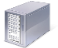 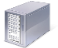 When a job arrives, it will go to the free VM for that platform
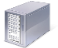 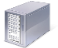 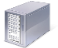 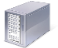 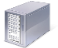 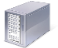 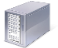 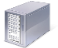 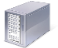 HV1
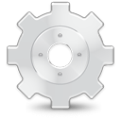 There are lot of identical VMs on many Hypervisors 
Job queue is checked and the exact type and number of VMs are started  
When the job ends, the VM is cleaned and paused
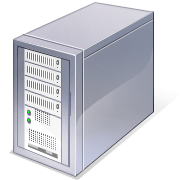 HV2
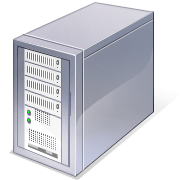 HV3
EMI AHM Hamburg – SA2 Report
13
08/05/2012
WN Snapshots
Same VM is used by many jobs
VM is reverted to its “clean status” 
Before “reverting to clean“, a snapshot is taken
Developers can ask ETICS support for their snapshot (e.g. to check a test crash) and in order to analyze the results
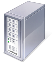 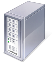 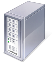 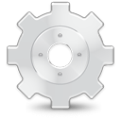 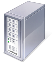 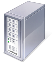 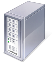 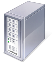 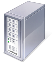 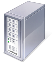 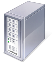 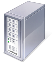 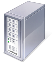 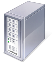 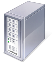 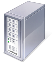 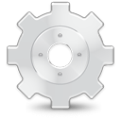 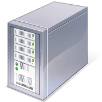 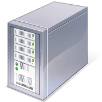 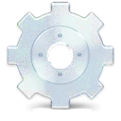 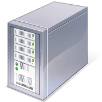 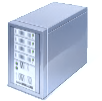 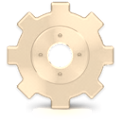 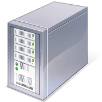 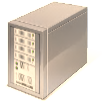 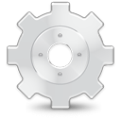 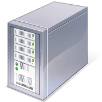 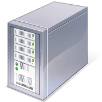 14
08/05/2012
EMI AHM Hamburg – SA2 Report
Infrastructure Monitoring
Monitoring system
Improved prompt alerts via email and SMS if urgent
Recurrent cases solved by the monitoring itself, when possible
Benefits: better issue reporting even before it occurs
Resource monitoring system
“Collectd” installed on every VM
Monitor current usage and detect bottlenecks
Build and Test Tools
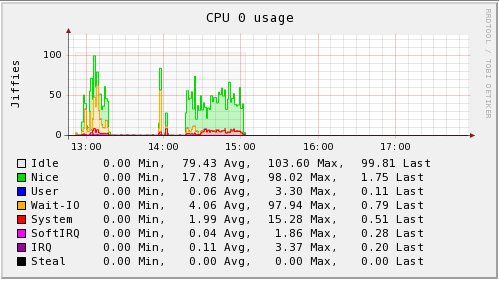 15
08/05/2012
EMI AHM Hamburg – SA2 Report
Improvements for Developers
Maven repository
New Maven repository is available for EMI developers
Mirror from the official Maven Central repository
More reliable builds
Much faster access during the builds
VM images for developers
SL5, SL6  and Debian6 images can be available for downloading
List of free VM conversion tools available
We run on the CERN virtualization infrastructure,  HyperV images
Instruction to install starting from standard OS up
Build and Test Tools
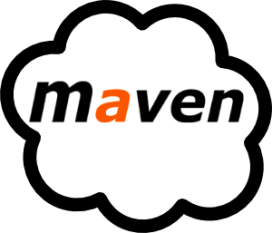 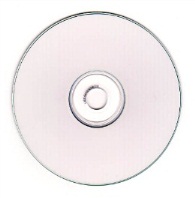 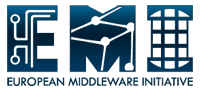 16
08/05/2012
EMI AHM Hamburg – SA2 Report
ETICS – Year 3
No major changes
Client updates 
SL6 32 bits
Lintian plugin to check Debian packages compliance
Better filters/search in the submissions tab
Performance updates in the portal
Improve reliability, fix bugs

+ Output of discussions at this AHM
Build and Test Tools
08/05/2012
17
Outline
Policies 
Tools
Testbeds
Metrics 
Quality Control
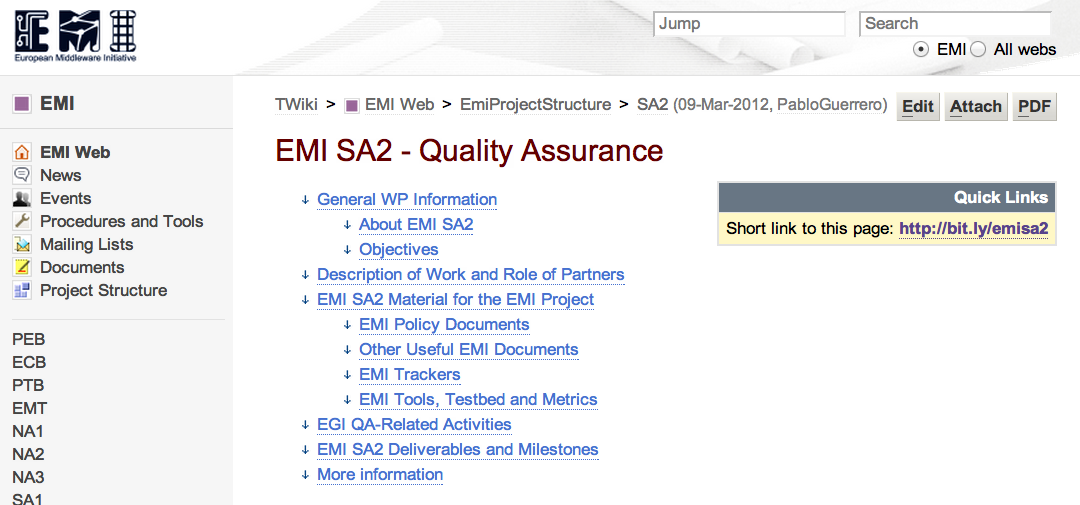 https://bit.ly/emisa2
08/05/2012
EMI AHM Hamburg – SA2 Report
18
Testbeds since EMI-1
Integration Infrastructure
Increased Testbed size
>200 installations of pre-EMI, EMI-1, EMI-2 products
Sites : CERN, CESNET, CNAF INFN, DESY, JUELICH, KOSICE, NIIF
https://twiki.cern.ch/twiki/bin/view/EMI/TestBed
Increased scope of activities  
Deployment Tests (15 Updates + EMI2 RCs + Nagios probes)
Provide feedback on documentation, deployment logbooks 
Migrated to some generic EMI Tests, dissemination and support
Testing some new SAM-NAGIOS probes (from EGI-EMI)
https://twiki.cern.ch/twiki/bin/view/EMI/EMITestbedInventory
08/05/2012
EMI AHM Hamburg – SA2 Report
19
Testbeds - Ongoing activities
Integration Infrastructure
EMI and EMI 2 Updates
Testbed involved in SAM Nagios Probes testing
 Presentation on SAM Nagios Probes on Wednesday
Integration Test Campaigns
Integration Test Campaigns defined but few products ready at due dates 
Demo and Training Support
Training Infrastructure with stable versions of EMI products with GILDA CA (supported best demo winning at EGI TF 2011)
FutureGrid (-> NA3): Unicore deployed (thanks to Juelich staff). For other host certificate based services (on demand/dynamic instantiation model)
EMI Preview / Large Scale 
15 services installed, outside the EMI testbed
08/05/2012
EMI AHM Hamburg – SA2 Report
20
Testbeds - Open Issues
Integration Infrastructure
Integration Testing 
With 60 products x 3 platforms, coordination is a key aspect 
We need realistic and respected deadlines 
 RC 2-3-4 versions needed?
Multiplatform deployment is VERY time/effort consuming -> better to have less RC versions but really certified by PT
For new products (e.g. EMIR) documentation and verification step MANDATORY before asking for deployment
EMI Preview / Large Scale 
Better to do deployment on demand to catch interest in User communities
No interest from PTs in performing large scale tests
08/05/2012
EMI AHM Hamburg – SA2 Report
21
Outline
Policies  
Tools
Testbeds
Metrics
Quality Control
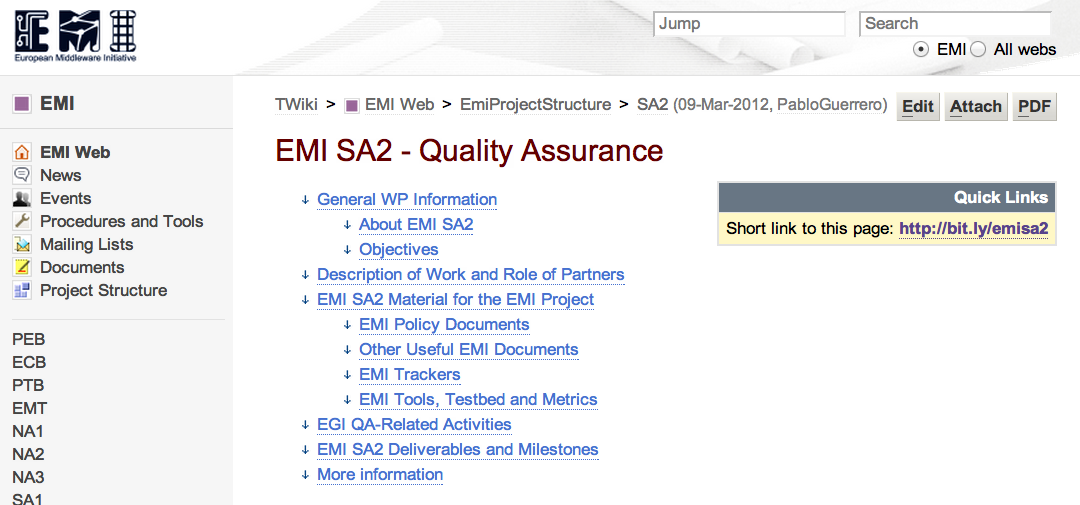 https://bit.ly/emisa2
08/05/2012
EMI AHM Hamburg – SA2 Report
22
Metrics
QA Metrics
Several improvements to EMT Bug-tracking report 
Defined comprehensive set of QA metrics (Quality Model)
All QA reports available here         http://cern.ch/emiqa
Added metrics for EPEL compliance  (ongoing for Debian)
Done by ETICS team: Integrated RPMlint (and soon Lintian)
Compliance to EPEL policies is an EMI target  EMI Metrics
Build from sources is also goal of the project
Developed bug-tracking dashboard 
Verify EMT bug-tracking report
Allow SA1 and QC to filter data and produce customized reports
Bring PT trackers into line with required XML fields
08/05/2012
EMI AHM Hamburg – SA2 Report
23
Tools Year 0, Year 1, Year 2
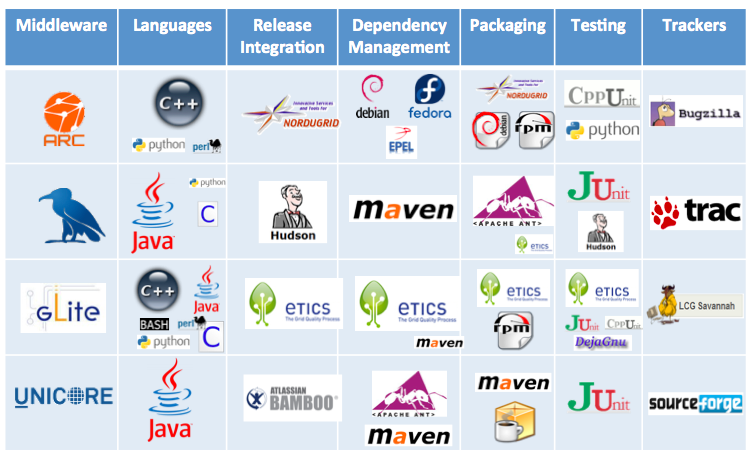 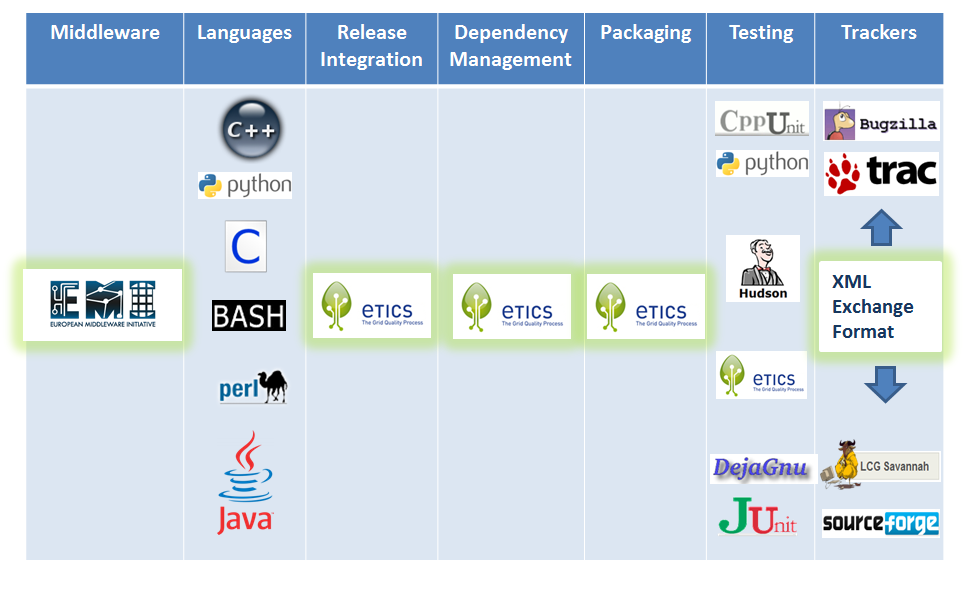 08/05/2012
EMI AHM Hamburg – SA2 Report
24
Why Produce a Common Format?
Many data sources  many formats
Data obtained from multiple organisations

Must have the same meaning everywhere otherwise metrics are meaningless.
Helps the EMI project gather only the important information 
Leaves organisations the freedom to produce other internally useful information.
QA Metrics
08/05/2012
EMI AHM Hamburg – SA2 Report
25
RfC EMI Dashboard
http://emi-rfc.cern.ch
Reports &
 Dashboards
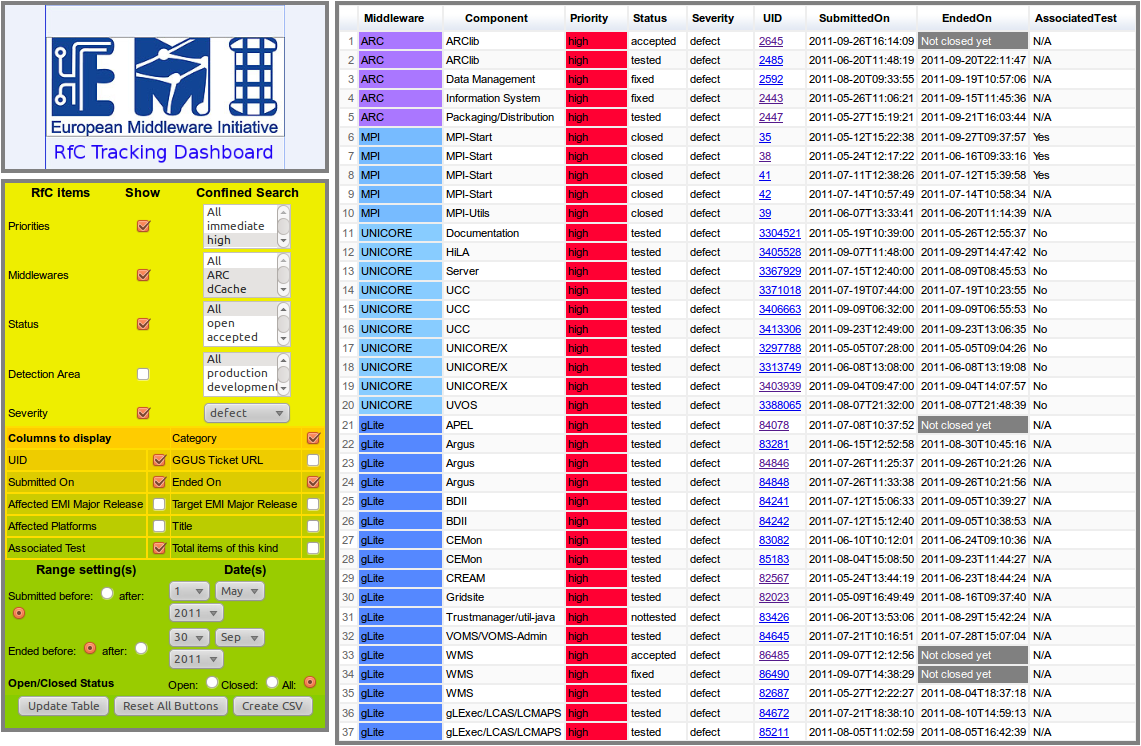 26
Outline
Policies  
Tools
Testbeds
Metrics
Quality Control
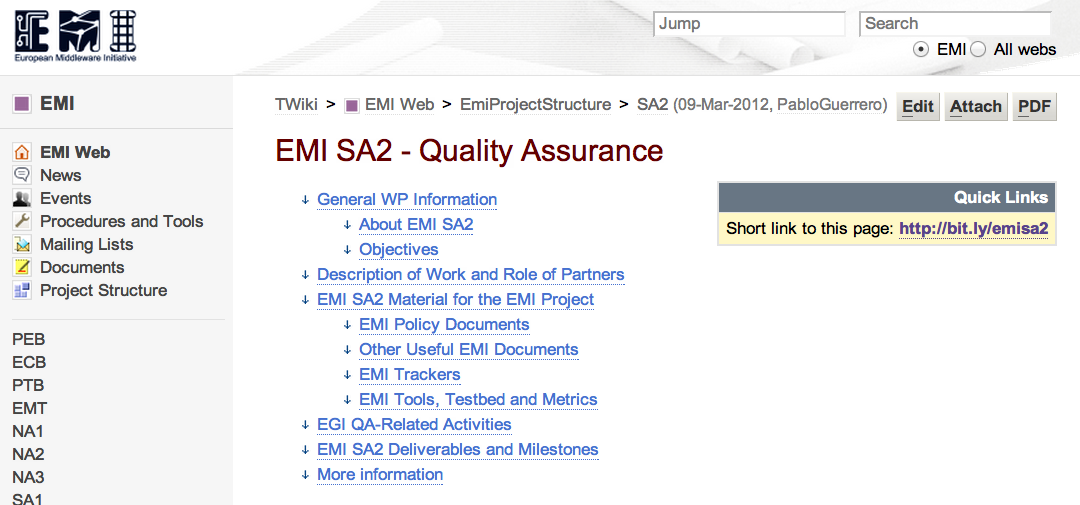 https://bit.ly/emisa2
08/05/2012
EMI AHM Hamburg – SA2 Report
27
Follow QC Plenary Presentation 
(Wednesday)
28
08/05/2012
EMI AHM Hamburg – SA2 Report
28
EMI Verification Dashboard
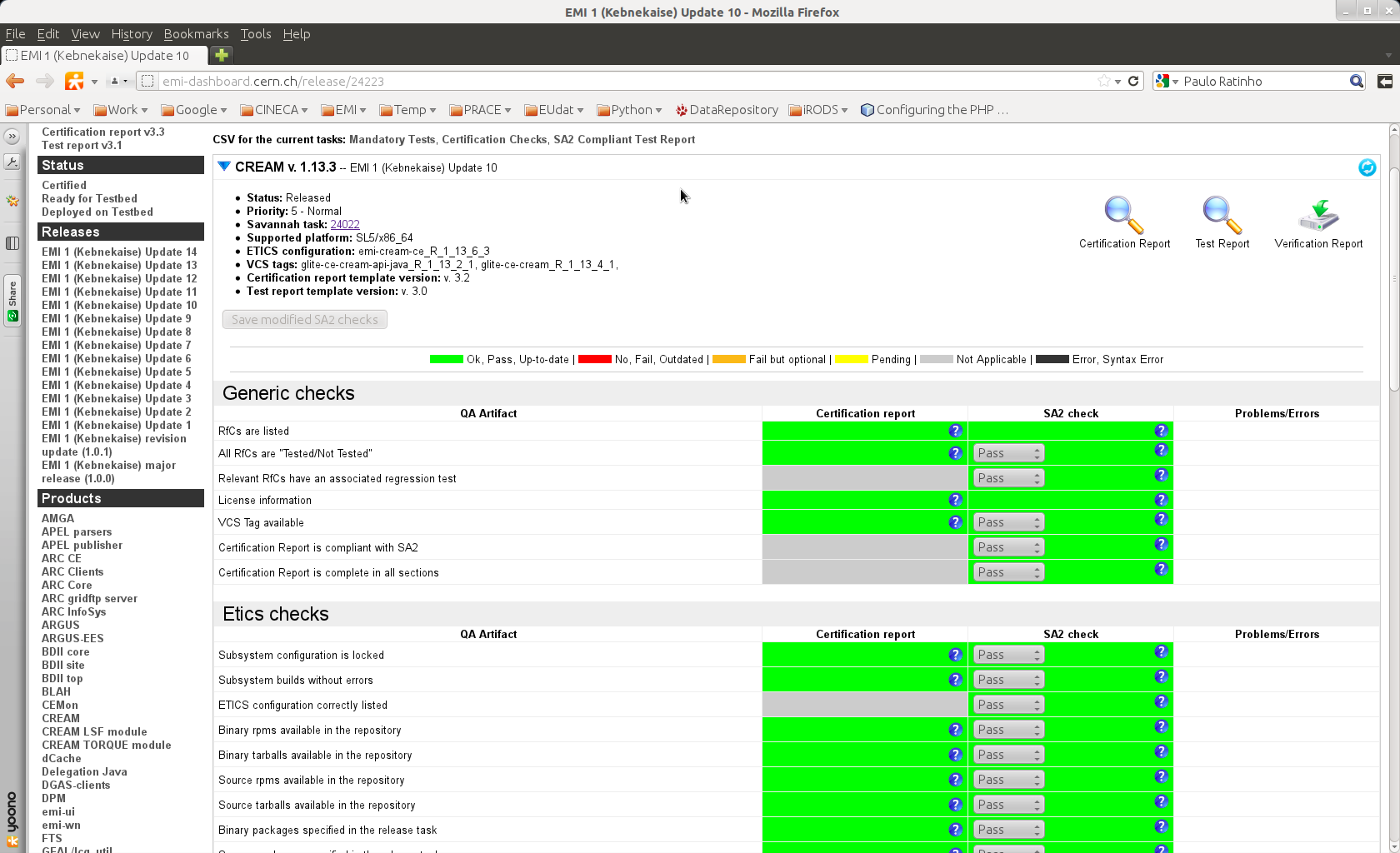 Reports &
 Dashboards
http://emi-verification.cern.ch
08/05/2012
EMI AHM Hamburg – SA2 Report
29
QC of EMI 1 Updates 8 - 14
Quality Control
34 products released, 5 postponed
20 fully verified, 14 released although not fully compliant
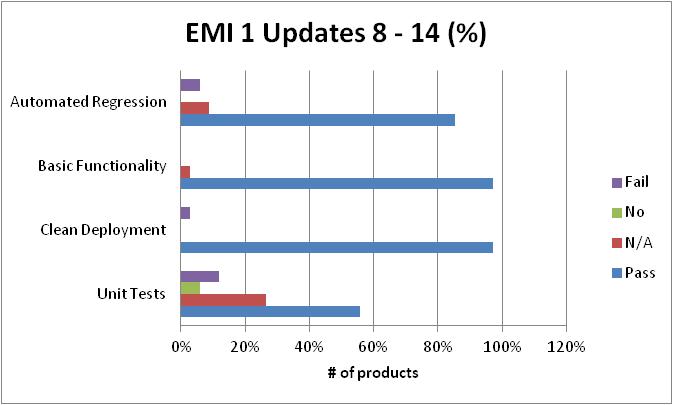 Automated Regression

Basic Functionality

Clean Deployment

Unit Testing
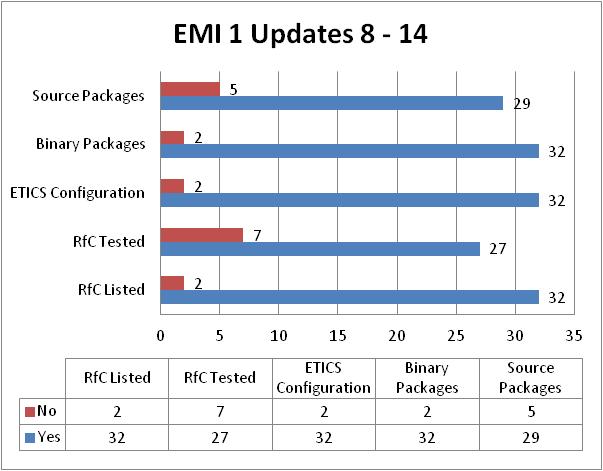 Source Packages

Binary Tarballs

ETICS Configuration

RfC tested

RFC Listed
08/05/2012
EMI AHM Hamburg – SA2 Report
30
QC - Software Testing
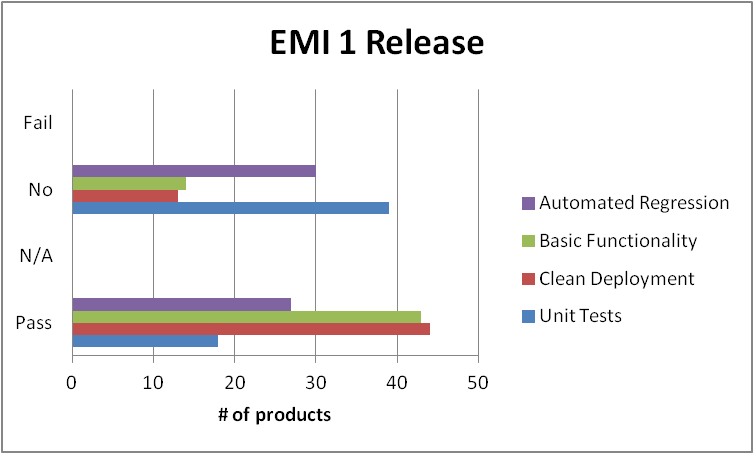 Quality Control
EMI 1
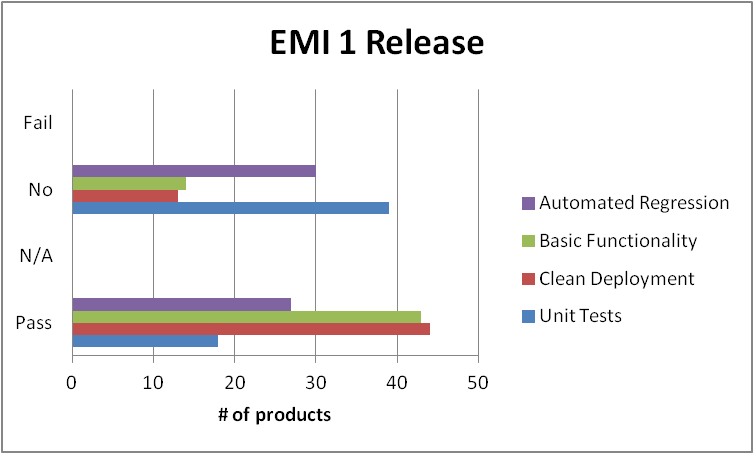 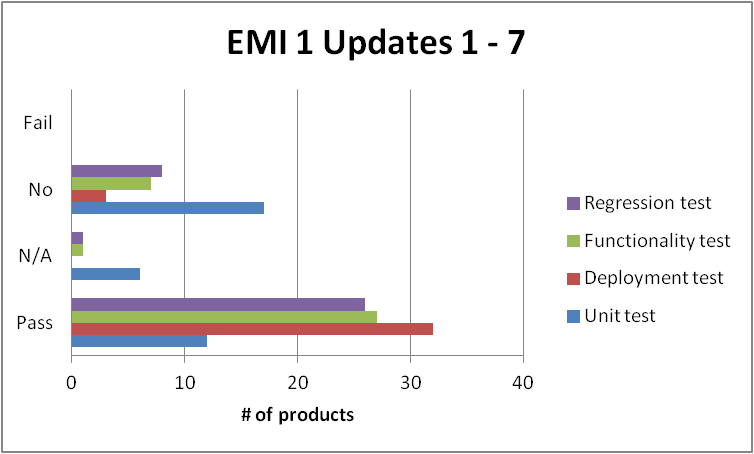 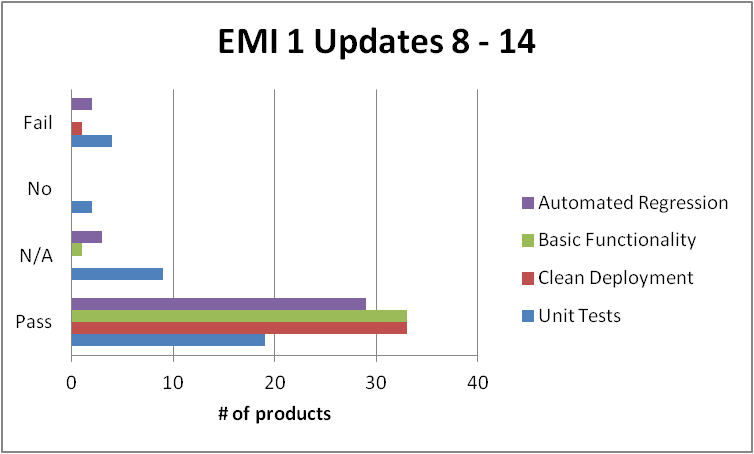 Updates 1-7
Updates 8-14
08/05/2012
EMI AHM Hamburg – SA2 Report
31
More SA2 at AHM Hamburg
SA2 Plenary talks
Quality Control lessons/stats/issues
EMI Nagios Probes

___________________
SA1+SA2 Common Session
SA2 Parallel Session 

Send me topics for Parallel Sessions
08/05/2012
EMI AHM Hamburg – SA2 Report
32
Questions?
Thank you
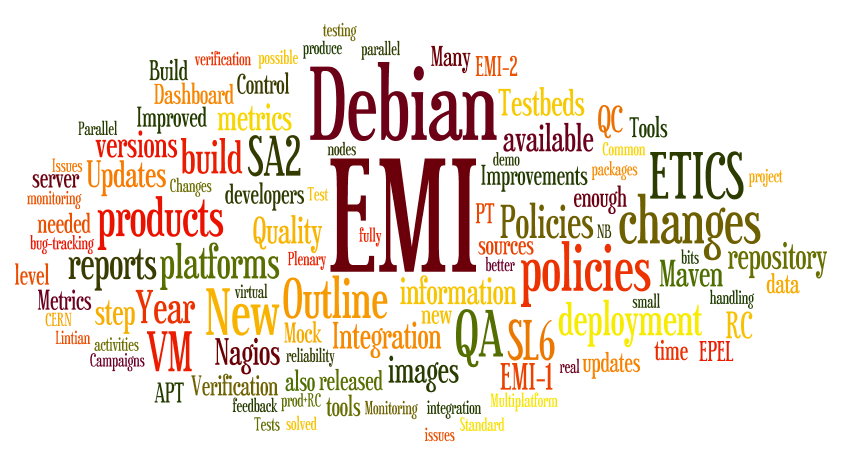